ICY THERAPY	spot treats 		CANCER			in the lung
1
Evaluating Cryoablation of Metastatic Lung/Pleura Tumors In Patients – 
Safety and Efficacy
ECLIPSE
de Baere T1 ; Woodrum D2 ; Abtin F3 ; Littrup P4 ; Farouil G1
1. Institut de Cancerologie Gustave Roussy, VILLEJUIF Cedex, France 
2. Mayo Clinic, Rochester, MN, United States
3. Unv. of California-Los Angeles, Los Angeles, CA, United States
4. Karmanos Cancer Institute, Detroit, MI, United States
2
Multicenter, prospective, single arm study
Dr. Thierry de Beare
	Institut de Cancerologie Gustave Roussy, 			VILLEJUIF Cedex, France
2. Dr. David Woodrum
	Mayo Clinic, 
		Rochester, MN, United States
3. Dr. F Abtin
	Unv. of California-Los Angeles, 
		Los Angeles, CA, United States
4. Dr. Peter Littrup
	Karmanos Cancer Institute, 
		Detroit,MI, United States
Objective
Assess the role of CT guided cryoablation in targeted treatment of small to medium metastatic tumors in the lung
4
Why Ablation versus Surgery
Many of the patients are not surgical candidates

Cryoablation usually requires only an overnight stay in the hospital

Shorter recovery time
Inclusion Criteria
Pulmonary metastatic disease 

Up to 5 pulmonary metastases (≤3.5 cm) with no more than 3 on one side.
6
Exclusion Criteria
Primary NSLC lung cancer

Inability to lie flat or respiratory distress at rest

Uncontrolled coagulopathy or bleeding disorders
7
Demographics
BMI
Age
Max: 44
Max: 83
Avg: 27
Min: 15
Min: 26
Avg: 63
Primary Cancer Diagnosis
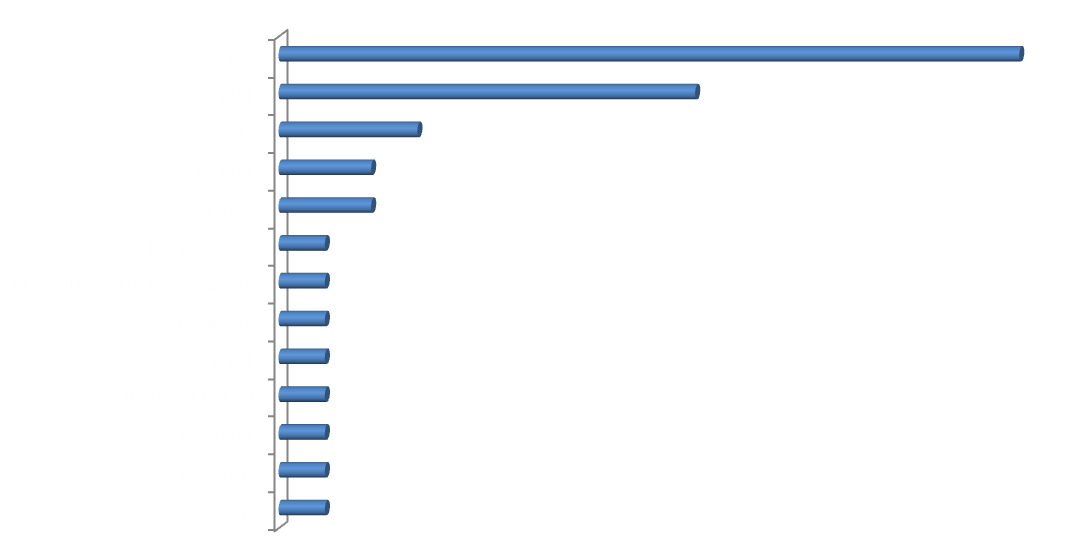 9
Procedure Data
Tumor Size (cm)
Tumor Locations
Bilateral
20%
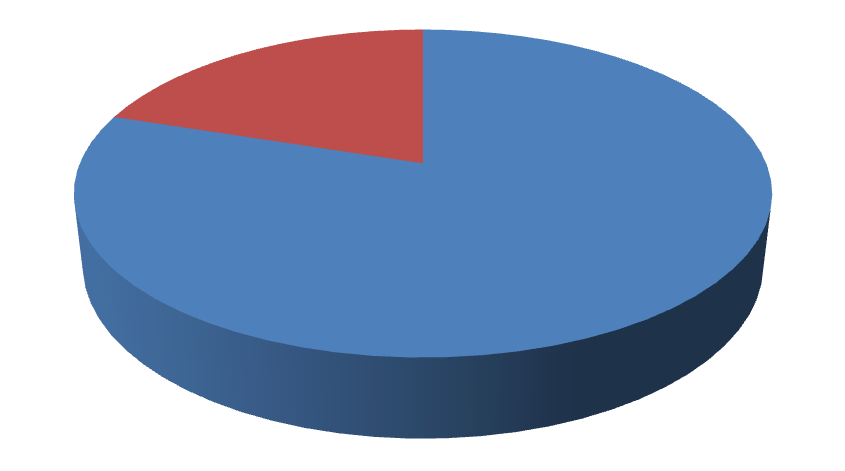 Min: 0.3
Avg: 1.4
Max: 3.2
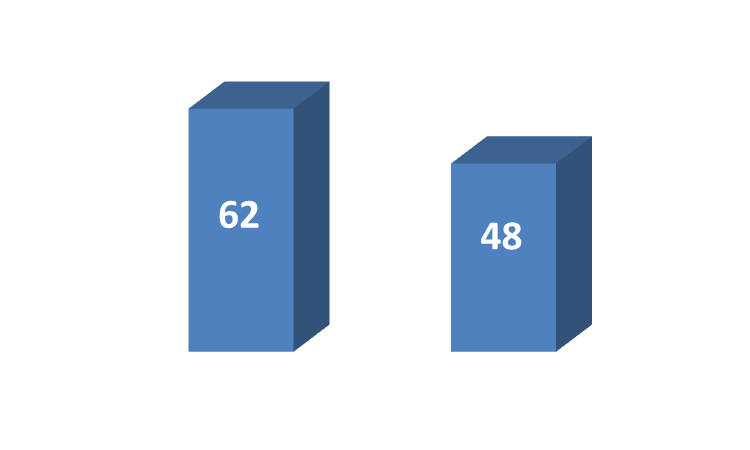 Unilateral
80%
Confidential
10
Procedure Data
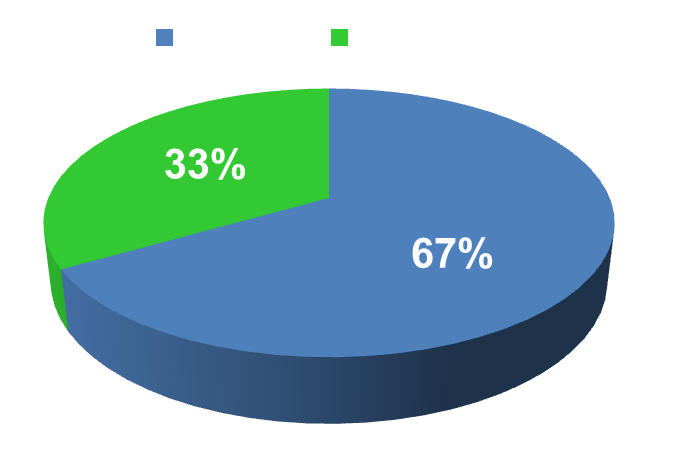 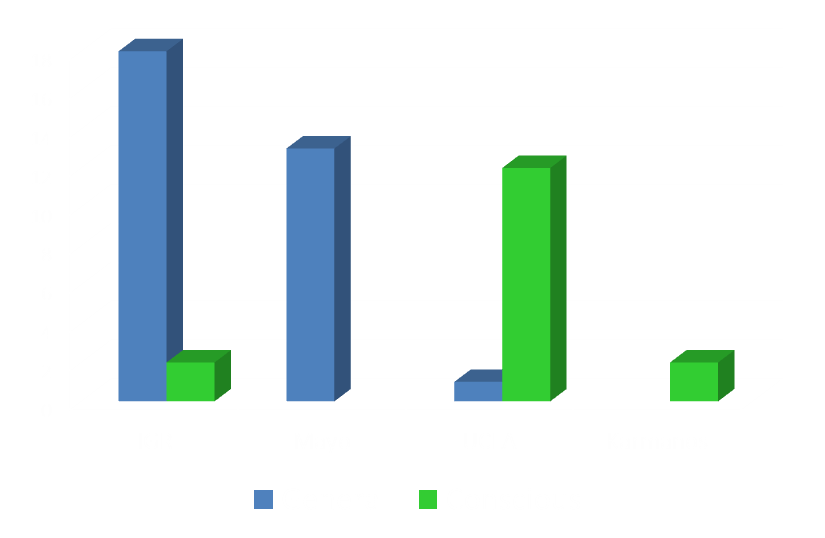 Confidential
11
Side Effects
CTCAE Grade
Top Five
Grade 3 Events
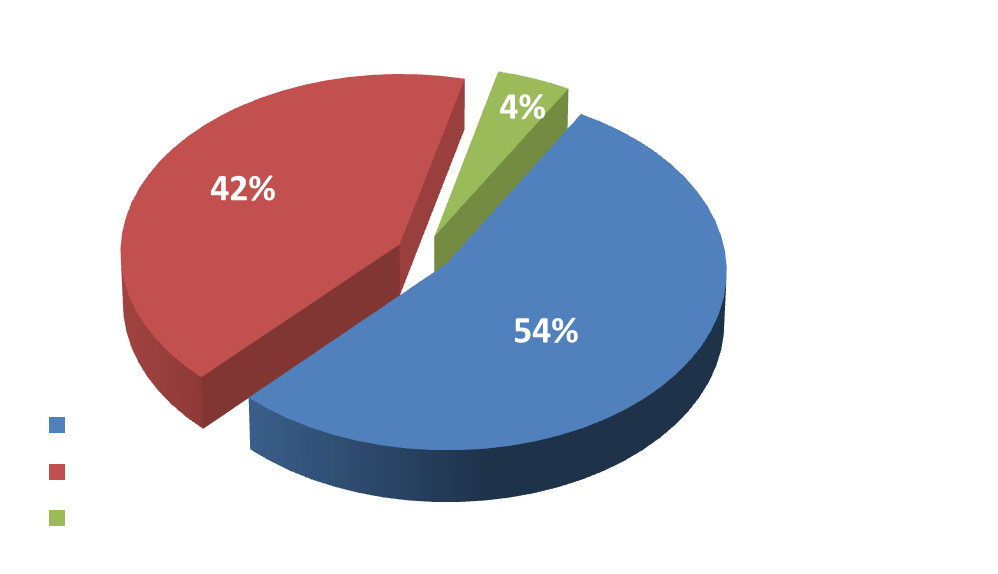 Non-Cardiac Chest Pain
Pneumothorax requiring VATS
AV Fistula thrombosis requiring thrombectomy
Adverse Event
Number
Rate Per Procedure
Pneumothorax
Pleural Effusion
Pain: Chest/Back
Hemorrhage
Cough
24
10
6
4
3
50%
21%
13%
8%
6%
Confidential
12
Response Rate
100%
95%
100%
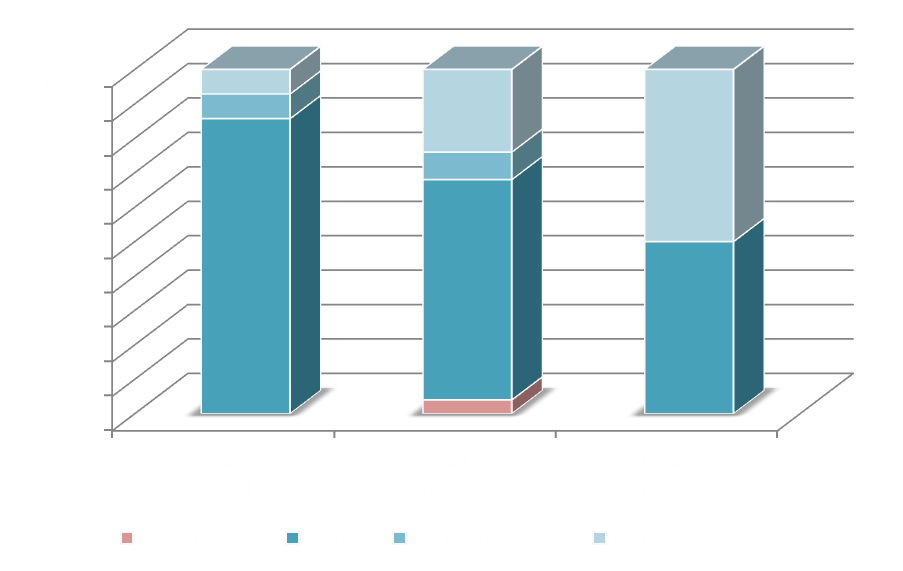 13
Lung Cryoablation
Axial Probe Placement
Lung Metastasis
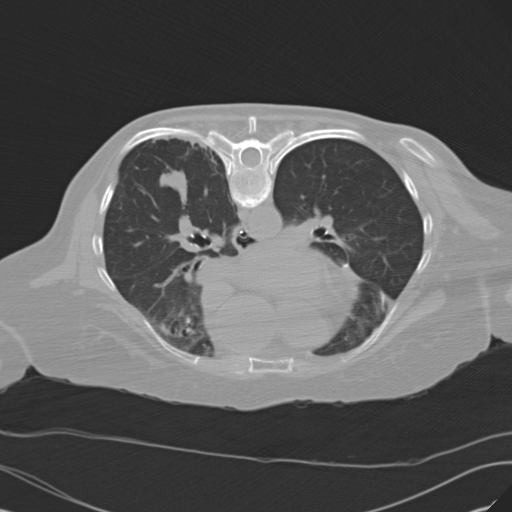 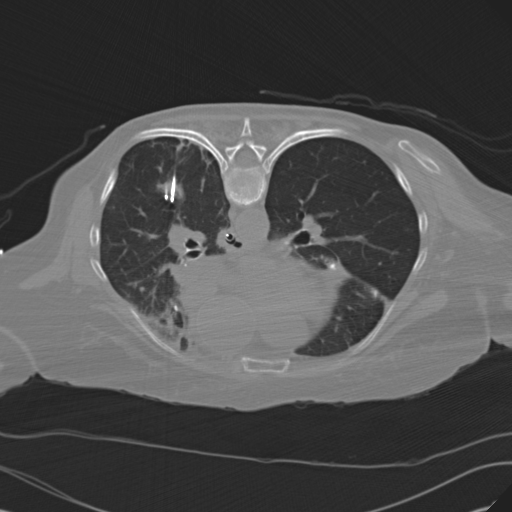 Needles
In
Tumor
Lung 
Tumor
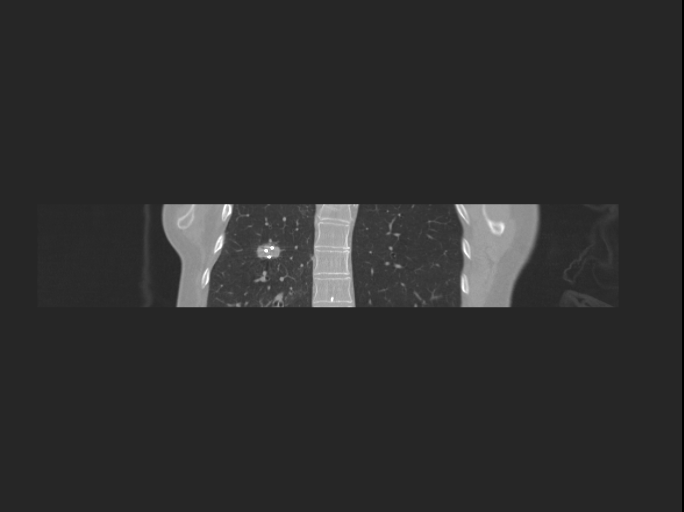 Coronal Probe Placement
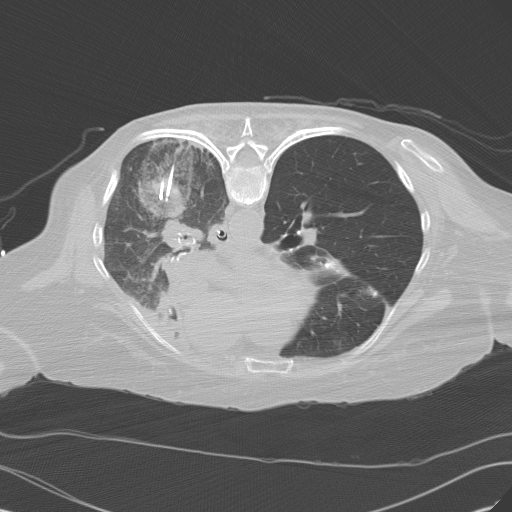 Freezing
Ice Ball
Edge
Take Home Points
Cryoablation of lung tumors mets ≤3.5 cm appears safe and efficacious

Preliminary short-term results offer promising local tumor control

Larger experience and longer follow-up is necessary
15